The BHS Learning JourneyPersonal Development – Preparing you for life
Year 8 this way!
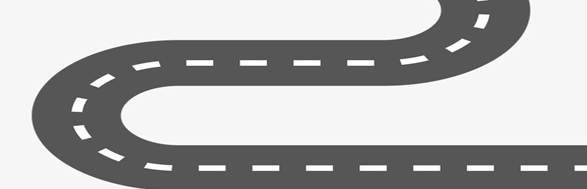 TOPIC 6:  
HT3B – Crime and the law and impact on careers
Year 7 Summer HT3B
Crime and law-  Rising crime in youngsters, Lifelong impacts . Survivor stories-coming back from the law.
Crime, the law and its impacts. Impact of criminal record on future careers.
Anti-social behaviour.
Assessment –SMHW Quiz
Teenagers and crime.
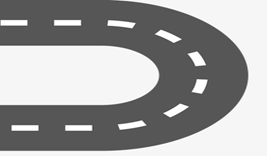 TOPIC 5:  
HT3A – British Values - Living in the wider world
Year 7 Summer HT3A
What is a democracy
Assessment –SMHW Quiz
What it is to be British - Mutual Respect.
Individual liberty.
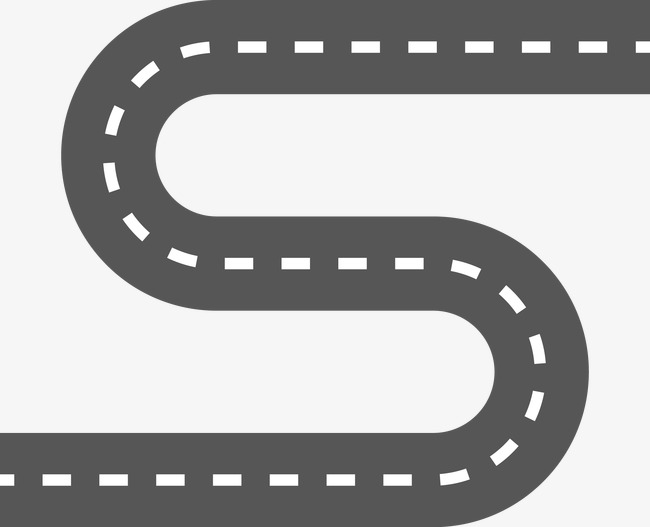 To recognise unwanted attention (such as harassment and stalking).
The roles and responsibilities of parents and how to judge when a relationship is unsafe.
The effects of change, including loss, separation, divorce and bereavement.
Assessment –SMHW Quiz
What marriage including  legal rights
TOPIC 4:  
HT2B RSE  Relationships
Year 7 Spring HT2B
Year 7  Spring HT2A
Cyberbullying – where to get hep.
Keeping safe on the internet
Online, social media and the law
TOPIC 3 HT2A Online Safety
Risks and hidden dangers online
Assessment –SMHW Quiz
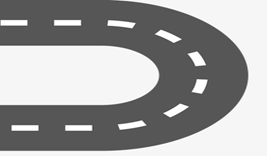 The risks and myths associated with female genital mutilation (FGM)
Relationships - the characteristics of positive and healthy friendships
Puberty  including menstruation
Hygiene - washing - about personal hygiene including oral
Assessment –SMHW Quiz
TOPIC 2 HT1B RSE Relationships &  Growing Up
Year 7 Autumn HT1B
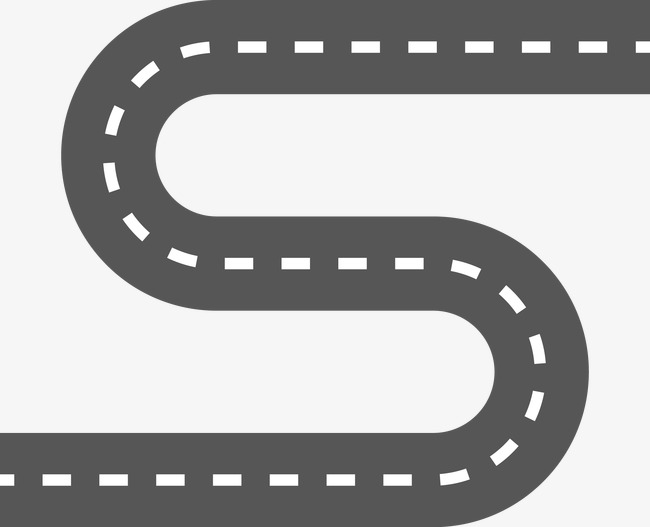 How to recognise the early signs of mental wellbeing concerns -who can I talk to- CANW and BFC signposted
The facts and science relating to immunization and vaccination and basic first aid and CPR.
Mental wellbeing - How to talk about your emotions accurately  - That happiness is linked to being connected to others
Transition to high school. Building resilience and aspirations  - Keeping safe-school travel and keeping safe online
Assessment –SMHW Quiz
TOPIC 1 HT1A Health, safety  and Mental Wellbeing
Year 7 Autumn HT1A
In your personal development lessons you will gain skills that will develop you in to a well rounded individual you will explore, relationships, health and wellbeing, the economy, crime, British values – these will all help you to live in the wider world.
Welcome to Personal Development at BHS